Theories of Failure
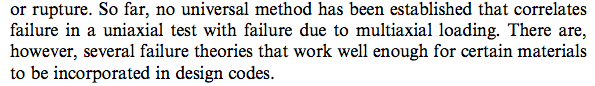 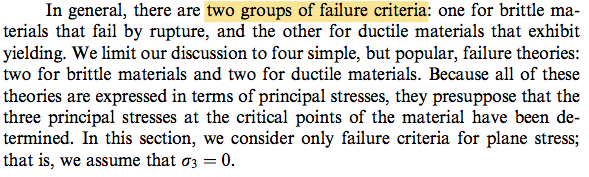 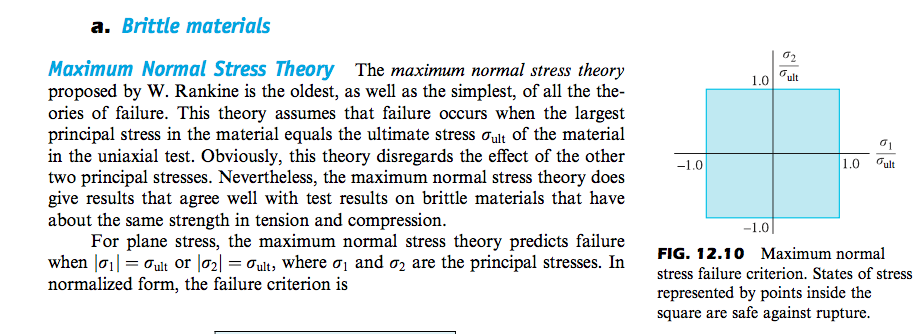 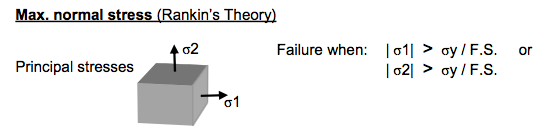 In other words:
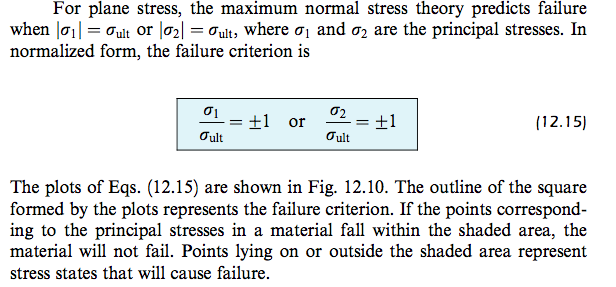 envelop is obtained by drawing curves that are tangent to each of the three curves.
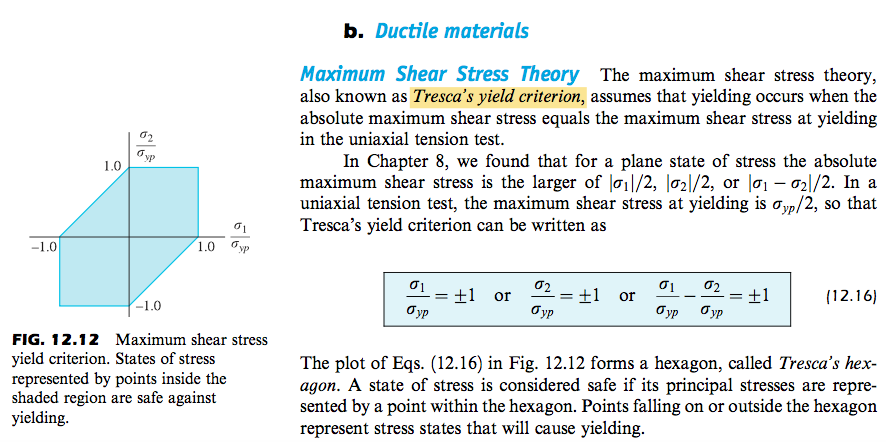 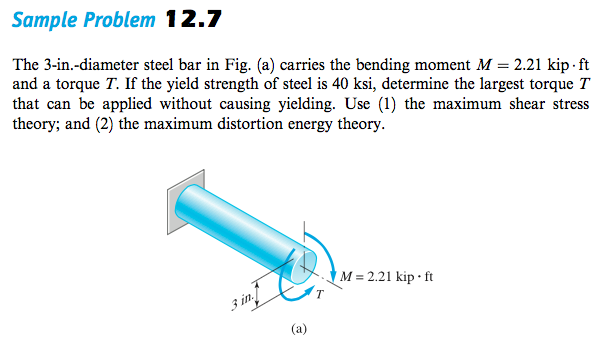